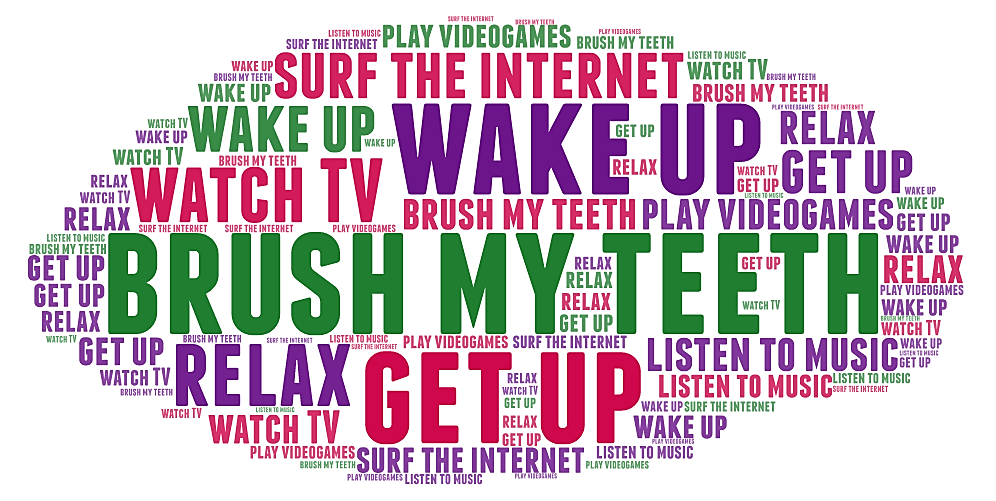 Plan of the presentation
What have we learned and revised?
Healthy and unhealthy daily routine
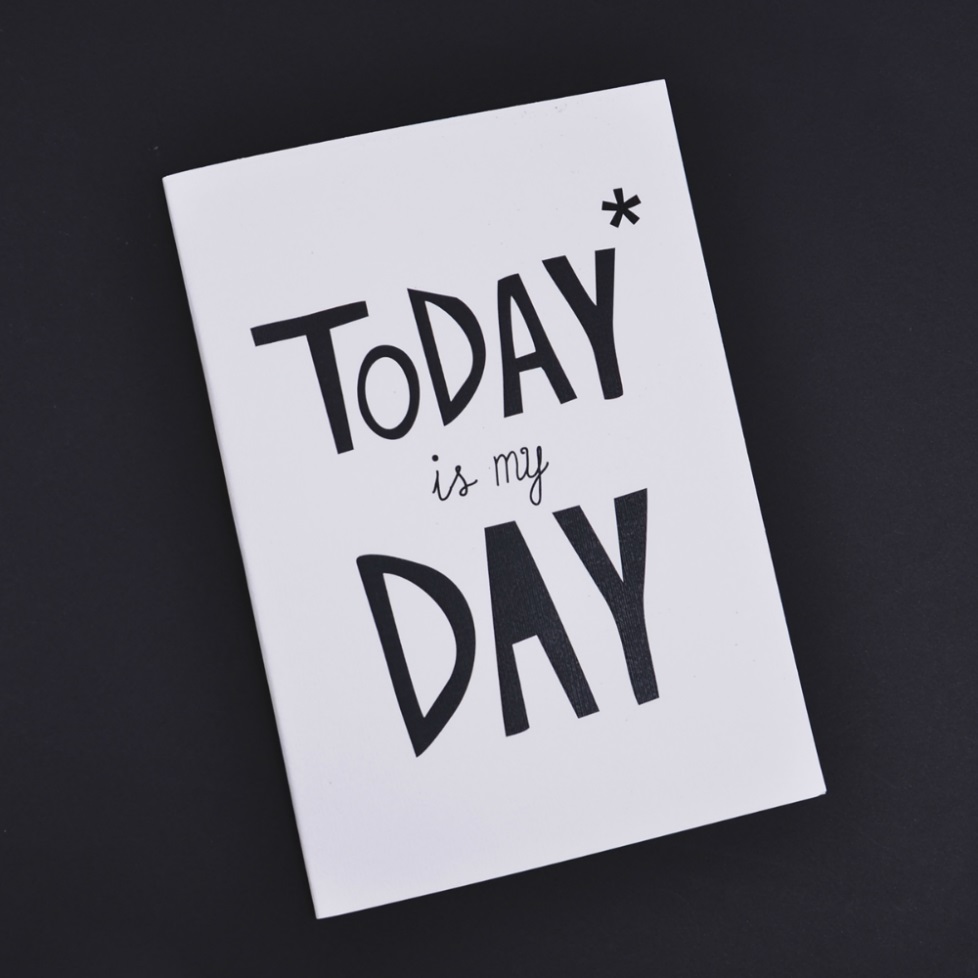 The Present Simple
Words about daily routine
Homework
«5»
«4»
Write an email with a new daily routine for Marina
Make a list of good daily habits
OR
Send it to Marina: asiakl72@mail.ru